Požární bezpečnost tepelných zařízeníI. ČSN 06 1000 - Lokální spotřebiče pevných, kapalných a plynných paliv, termíny a definiceII. ČSN 06 1008 požární bezpečnost tepelných zařízení
1
I. ČSN 06 1000
Tato norma definuje české a slovenské termíny vztahující se na lokální spotřebiče pevných, kapalných a plynných paliv, které umožňují využití uvolněného tepla pro daný účel v prostoru, v němž jsou umístěné.

    Lokální spotřebič je tepelné zařízení určené ke spalování pevných, kapalných nebo plynných paliv za účelem přeměny jejich chemické energie v energii tepelnou, které umožňuje využití uvolněného tepla v prostoru, v němž je instalováno. Za lokální spotřebič je považováno zařízení s tepelným výkonem do 50 kW včetně. Za lokální spotřebič je považován i elektrotepelný spotřebič, který vydává teplo v místě instalace (akumulační kamna).
2
I. ČSN 06 1000
Dělení spotřebičů z hlediska konstrukce, uspořádání a umístění při provozu:
Samostatný spotřebič
Sestavný spotřebič
Vestavný spotřebič
Pevný spotřebič
Přenosný spotřebič
Pojízdný spotřebič
Převozný spotřebič
Ruční spotřebič
3
I. ČSN 06 1000
Dělení spotřebičů z hlediska způsobu přivádění spalovacího vzduchu a odvádění spalin:
Otevřený spotřebič
Uzavřený spotřebič
Spotřebič v provedení A              B1
Spotřebič v provedení B  
                                                          B2
4
I. ČSN 06 1000
C1
Spotřebič v provedení C
								C2
								
								D1
Spotřebič v provedení D
								D2
5
I. ČSN 06 1000
Spotřebič v provedení B1 - krbová kamna
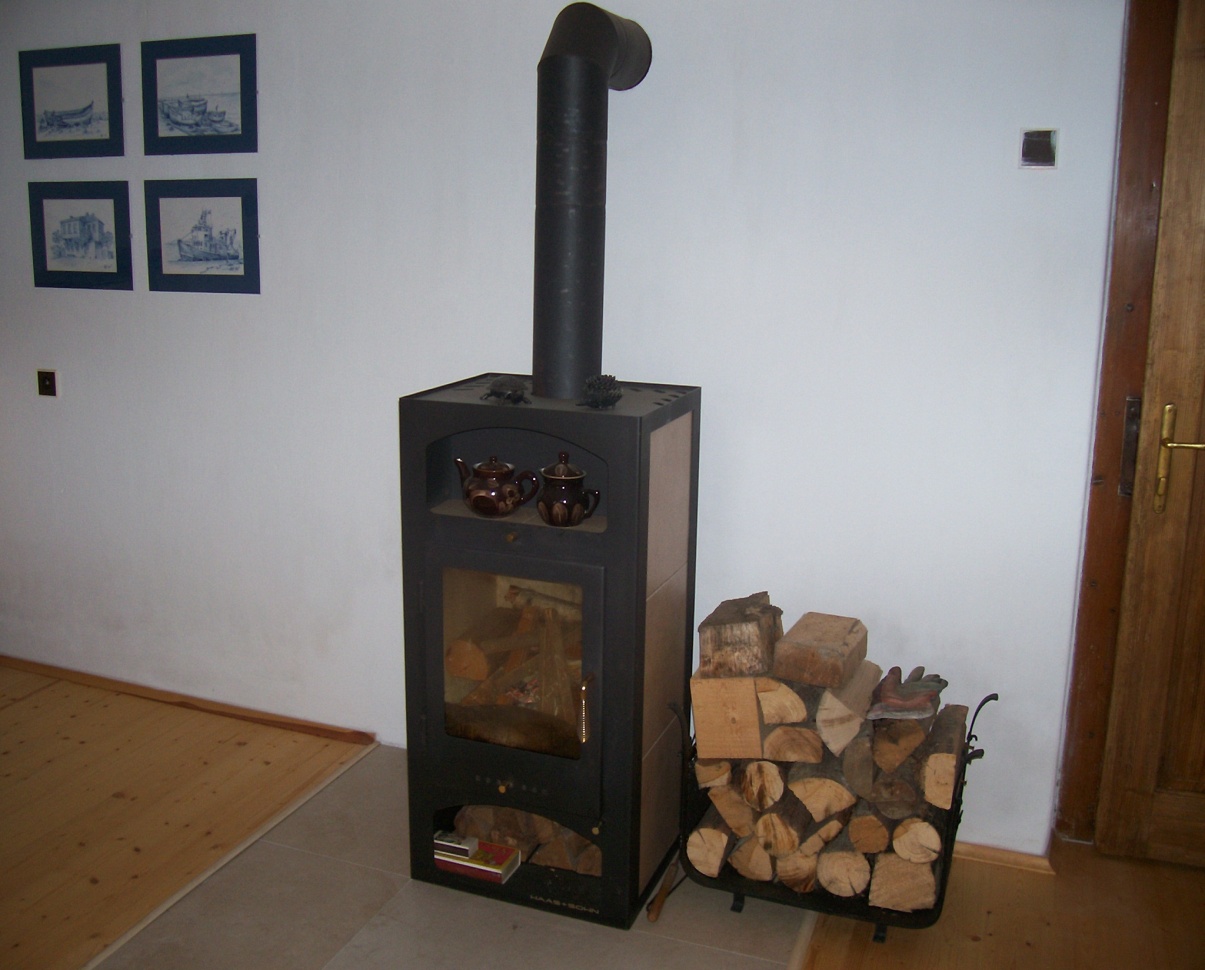 6
I. ČSN 06 1000
Spotřebič v provedení D2 – plynový turbokotel
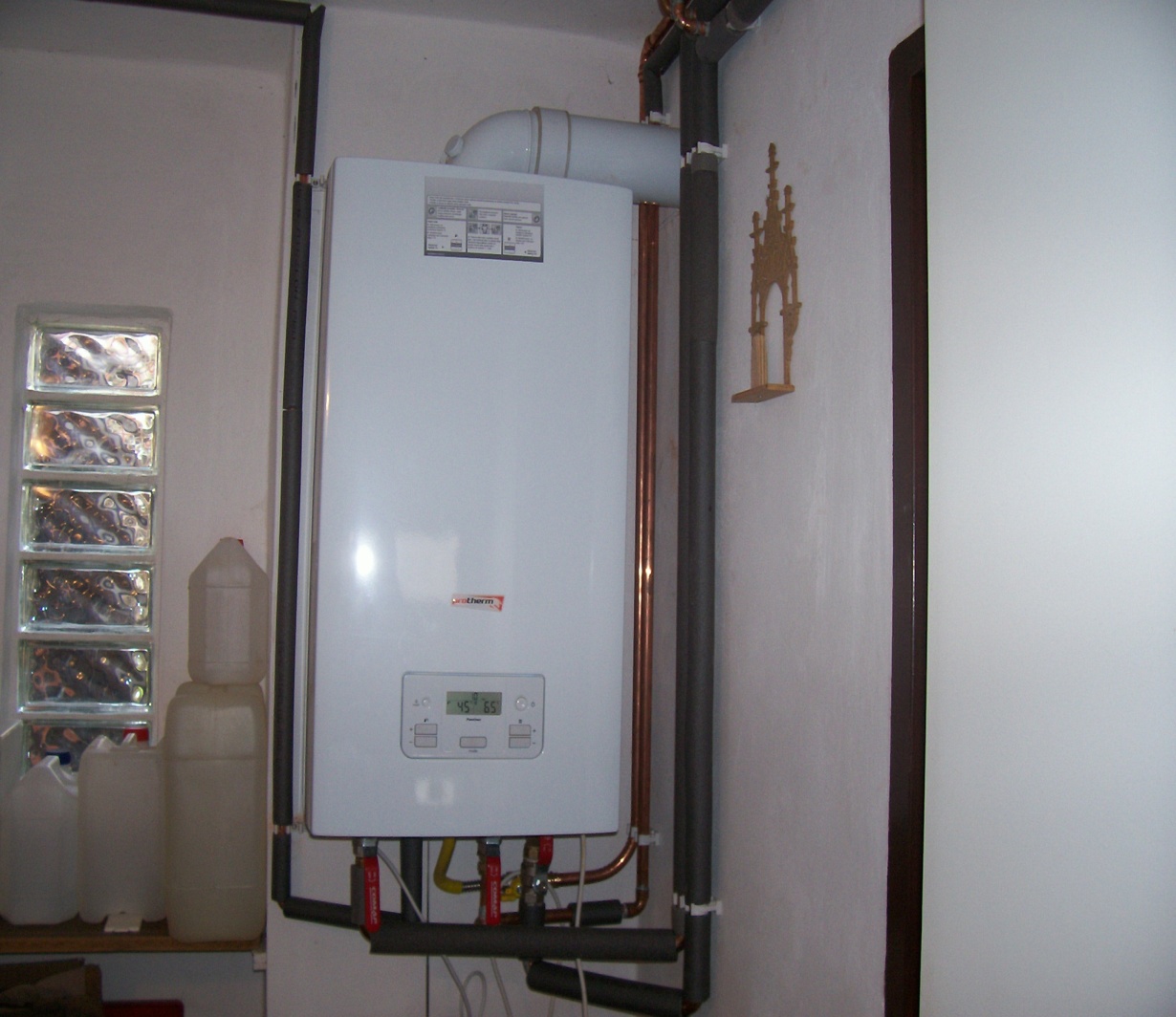 7
I. ČSN 06 1000
Dělení spotřebičů z hlediska účelu použití:
				 konvekční
Kamna
Krb		 sálavá
Infračervený zářič
Kamna s varnou plotnou
Sporák
Pečicí trouba  a další – viz ČSN 06 1000
8
I. ČSN 06 1000
Části spotřebičů:
Kostra
Spalovací komora
Spalovací prostor
Spalinové cesty
Spalinový otvor
Spalinové hrdlo
Další – viz ČSN 06 1000
9
I. ČSN 06 1000
Zvláštní části spotřebičů na pevná paliva:
Ohniště 
Rošt
Popelník
Popelníková zásuvka
Zatápěcí klapka
Palivová šachta
Zásobník paliva
10
I. ČSN 06 1000
Společné části spotřebičů na kapalná 
   a plynná paliva:
Přípojka
Palivový rozvod
Pohyblivý přívod
Hlavní uzávěr paliva
Hořák
Usměrňovač spalin
11
I. ČSN 06 1000
Přerušovač tahu

                                                                                                    normální odtah spalin

                                                                                                            

       			přerušovač                                                               zpětný náraz vzduchu do spotřebiče
                                                       tahu
                                                                                                                                  přerušovačem tahu odkloněný proud                                         						            zpětného nárazu 

                 studená voda                                                                                                                    teplá voda



                                                                                   plynový plamen
výměník
12
I. ČSN 06 1000
Zvláštní části spotřebičů kapalných paliv:

Beztlakový odpařovací hořák
Tlakový odpařovací hořák
Knotový odpařovací hořák
Další – viz ČSN 06 1000
13
I. ČSN 06 1000
Fyzikální a funkční termíny souvisící s provozem spotřebičů:
Palivo
Výhřevnost			 [ J ]
Poměrná (relativní) hustota    
Provozní tah                [ Pa ]
Spalovací vzduch
Primární vzduch
Sekundární vzduch
Spaliny
14
I. ČSN 06 1000
Rosný bod spalin              [ °C ]
Spalování
Úplné spalování
Neúplné spalování
Plamen
Čelo plamene+
Fronta plamene+
Odtržení plamene+
Prošlehnutí plamene+
Stabilita plamene+
15
I. ČSN 06 1000
Plamen - čelo plamene
                 - fronta plamene


                                                                                                                fronta plamene


							čelo plamene
                   vzduch do 
		pásma
		hoření
palivo
16
I. ČSN 06 1000
Plamen        



	        přisávání vzduchu = hořlavá směs				tryska

Fronta plamene						
           							směr proudění paliva do          							trysky rychlostí vpal                           
rychlost postupu čela plamene  vplamene      Čelo plamene
                                                                       oblast vytváření hořlavé směsi   (HL + O + t)
Odtržení plamene:     	vpal >   vplamene
Prošlehnutí plamene:	vpal <   vplamene
Stabilita plamene:		vpal  =  vplamene
17
I. ČSN 06 1000
Podmínka vzniku hoření:
					HL


				O               t °C
hořlavá látka + oxidovadlo + zápalná teplota =
= HOŘENÍ
18
I. ČSN 06 1000
Tepelný výkon               [ W ]
Účinnost spotřebiče      ζ <  100%
Minimální bezpečná vzdálenost    [ m ]
19
II. ČSN 06 1008
Norma stanoví technické požadavky na požární bezpečnost pro instalaci, navrhování a montáž tepelných zařízení ve stavbách trvalých i dočasných a v silničních vozidlech. Stanoví také zkušební metody a zkušební podmínky pro určování bezpečných vzdáleností tepelných zařízení od povrchů hořlavých hmot a požadavky na technickou dokumentaci z hlediska požární bezpečnosti.
20
II. ČSN 06 1008
ČSN 06 1008 se vztahuje na následující tepelná zařízení:
	- lokální spotřebič určený k vaření, ohřevu vody a vytápění,
	- zdroj tepla se jmenovitým tepelným výkonem do 70 kW určený pro ústřední vytápění popř. ústřední ohřev TUV
	- rozvodné a teplosměnné části ÚT
	- vše včetně kouřovodu do délky 1,5 m
21
II. ČSN 06 1008
ČSN 06 1008 se nevztahuje na:
Instalaci tepelných zařízení v železničních kolejových vozech
Instalaci spotřebičů na vnitrostátních plavidlech (ČSN 32 5700)
Ruční spotřebiče (žehličky, ohřívací a ožehovací přístroje, páječky, lampy aj.
22
II. ČSN 06 1008
Termíny a definice
Lokální spotřebič pevných, kapalných a plynných paliv
Lokální elektrický tepelný spotřebič
Světlý infračervený zářič
Tmavý infračervený zářič
Otopná soustava ústředního vytápění
Teplovzdušná jednotka
23
II. ČSN 06 1008
Ochranná zástěna
Ochranná podložka
Izolační podložka
Bezpečná vzdálenost od povrchu hořlavých hmot
Hořlavá hmota – stupně hořlavosti, dnes třída reakce na oheň
24
II. ČSN 06 1008
25
II. ČSN 06 1008
Ochranná zástěna
                                        
                                                  30±5                ≥ 300









                                                         ≥ 150
26
II. ČSN 06 1008
Izolační podložka






     Rozměry a tloušťku izolační podložky stanoví výrobce tak, aby teplota povrchu stěny nebo podlahy nepřevýšila 100°C
27
II. ČSN 06 1008
Ochranná podložka
                                     	
				každý spotřebič  na pevná paliva umístěný na                            	                        	hořlavé podlaze musí být opatřen upevněnou 				ochrannou podložkou přesahující jeho půdorys o 			následující hodnoty:
				- spotřebič k vaření
                                          600 mm před přikládacím a popel.otvorem
				   300 mm od bočních svislých hran těchto otvorů
                                     	- ostatní spotřebiče
				   300 mm před přikládacím a popel. otvorem
				   100 mm na ostatních stranách spotřebiče
28
II. ČSN 06 1008
Odtah spalin
   Pro instalaci otevřeného spotřebiče určeného ke spojení s kouřovodem nebo komínem platí ČSN 73 4210 a ČSN 38 6441.

   Instalace a způsob vyústění potrubí k přivádění spalovacího vzduchu a odvádění spalin uzavřených spotřebičů musí být v souladu s předmětovými normami a s pokyny výrobce na příslušné provedení spotřebiče
29
II. ČSN 06 1008
Prostup kouřovodu stropem, stěnami popř. střechou z hořlavých hmot
   Jestliže kouřovod nebo komín prochází uvedenými konstrukcemi, musí být proveden v souladu s pokyny výrobce uvedenými v technické dokumentaci pro příslušný druh spotřebiče. Není-li způsob provedení prostupů v dokumentaci uveden, provedou se prostupy podle schémat v příloze E a F ČSN 06 1008
30
II. ČSN 06 1008
Infrazářiče
	není-li bezpečná vzdálenost od hořlavých hmot stanovená výrobcem v dokumentaci, musí být dodrženy bezpečné vzdálenosti stanovené pro:
	- světlé infrazářiče na plynná paliva a elektrické zářiče s teplotou topné plochy 
   > 500°C
	- tmavé zářiče na plynná paliva vč. zářiče se sálavými trubkami a elektrického zářiče s teplotou topné plochy ≤ 500°C
    podle čl. 5.1.5   ČSN 06 1008
31
II. ČSN 06 1008
5.1.6  Umístění uzávěrů paliva a vypínačů
5.1.7  Doplňování kapalného paliva
5.2     Zdroje tepla
5.3	     Rozvodné a teplosměnné části   	  	       	      soustavy ÚT
             - požadavky podle charakteristiky 		             	       prostředí,
		    - rozvodné části soustavy ÚT,
		    - soustava ÚT s teplovzdušnými    			       jednotkami
32
II. ČSN 06 1008
Požadavky na instalaci tepelných zařízení podle charakteristiky prostředí

	- 6.1.1 Charakteristiky prostředí – podle
	  ČSN 33 2000-3 (informativně v příloze H)
	- 6.1.2 Elektrické části
	- 6.1.3 Odkládání předmětů z hořlavých hmot
33
II. ČSN 06 1008
6.2 Prostředí s nebezpečím požáru
	- 6.2.1 	Teplota povrchu
	- 6.2.2 	Povrch a vzdálenost tep.zař. od stěn 		popř. podlahy
	- 6.2.3	Odebírání vzduchu teplovzdušnou   		jednotkou
34
II. ČSN 06 1008
6.3 Prostředí s nebezpečím výbuchu hořlavých plynů a par
	- 6.3.1  	Teplota povrchu
	- 6.3.2	Teplovzdušné jednotky
	- 6.3.3	Povrch a vzdálenost tep.zař. od stěn 		popř. podlahy
	- 6.3.4 	Instalace tep. zař. ve skladech HK
35
II. ČSN 06 1008
6.4 Prostředí s neb. požáru nebo výbuchu výbušnin
6.4.1 Teplota povrchu
6.4.2 Povrch a vzdálenost rozvodných a teplosměnných částí otopné soustavy ÚT od stěn popř. podlahy
36
II. ČSN 06 1008
Garáže, servisy a stanice PHM

	- garáže pro silniční mot. vozidla
	- servisy a opravny mot. vozidel
	- čerpací stanice PHM
37
II. ČSN 06 1008
12.2 Technická dokumentace pro odběratele
	S každým tepelným zařízením musí být dodána technická dokumentace v českém jazyce obsahující:
	- údaje o charakteristice prostředí, ve kterém         smí být tep. zař. umístěno,
	- návod k montáži a obsluze obsahující
	a) předpis pro instalaci – musí obsahovat údaje o …
	b) předpis pro obsluhu a údržbu – musí obsahovat …

§ 5 odst. 1) písm. c) (právnické osoby) a § 17 odst. 1) písm. i) (fyzická osoba) zák. 133/1985 Sb., o PO, ve znění pozdějších předpisů, ukládá povinnost dodržovat technické podmínky a návody vztahující se k pož.bezp. výrobků nebo činností (!)
38
II.  ČSN 06 1008 Přípustnost instalace tepelných zařízení podle charakteristik prostředí
39